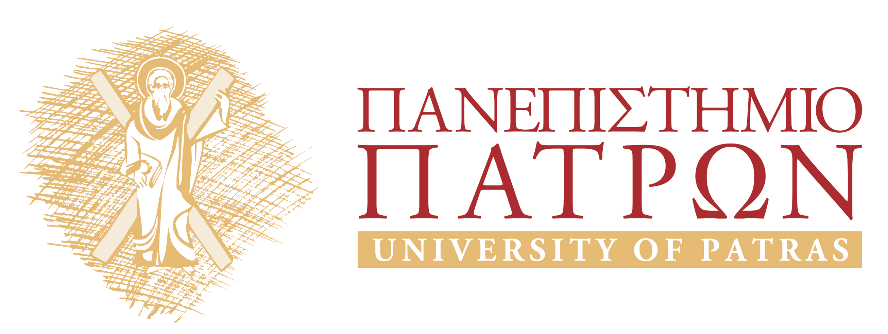 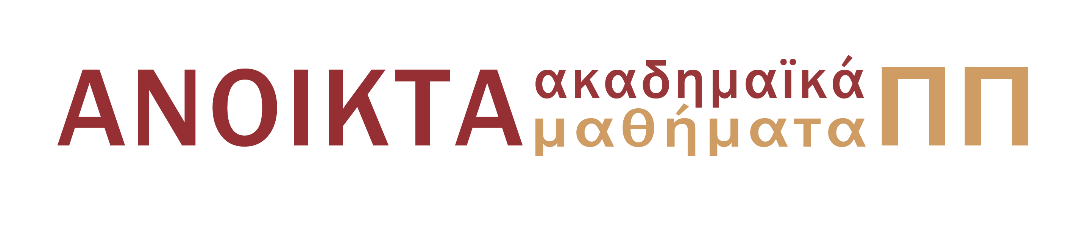 ΓΕΩΛΟΓΙΑ ΠΕΤΡΕΛΑΙΩΝ
Ενότητα 8: Ταμιευτήρες

Αβραάμ Ζεληλίδης, Καθηγητής
Σχολή Θετικών Επιστημών
Τμήμα Γεωλογίας
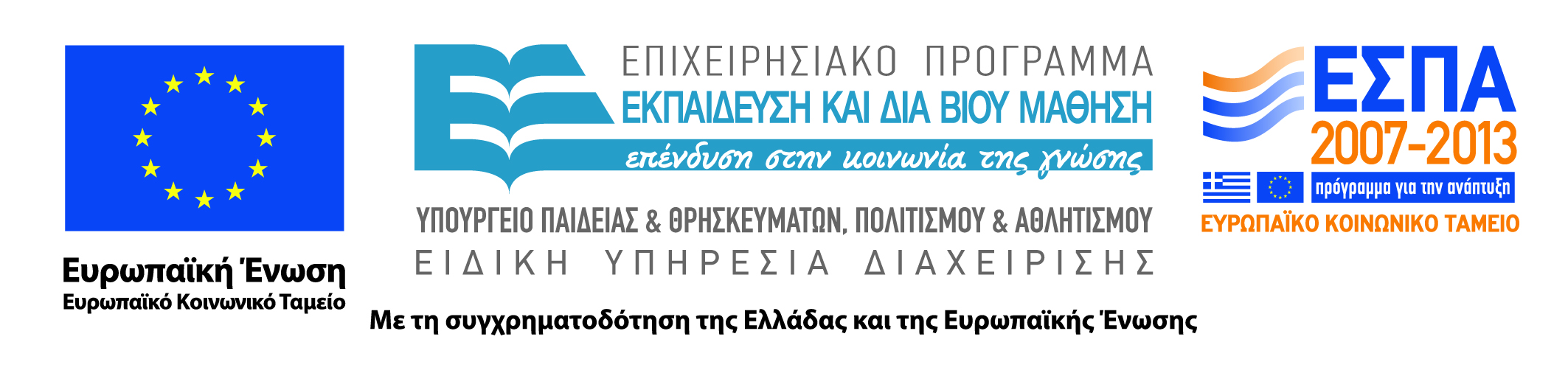 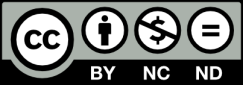 Άδειες Χρήσης
Το παρόν υλικό διατίθεται με τους όρους της άδειας χρήσης Creative Commons Αναφορά, Μη Εμπορική Χρήση, Μη παράγωγα έργα 4.0 [1] ή μεταγενέστερη, Διεθνής Έκδοση. Εξαιρούνται τα αυτοτελή έργα τρίτων π.χ. φωτογραφίες, διαγράμματα κ.λ.π., τα οποία εμπεριέχονται σε αυτό και τα οποία αναφέρονται μαζί με τους όρους χρήσης τους στο «Σημείωμα Χρήσης Έργων Τρίτων».
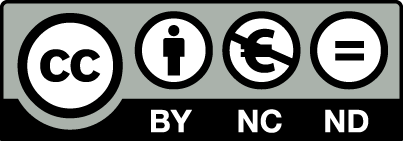 [1] http://creativecommons.org/licenses/by-nc-nd/4.0/
Σύμφωνα με αυτήν την άδεια ο δικαιούχος σας δίνει το δικαίωμα να:
Μοιραστείτε — αντιγράψετε και αναδιανέμετε το υλικό
Υπό τους ακόλουθους όρους:
Αναφορά Δημιουργού — Θα πρέπει να καταχωρίσετε αναφορά στο δημιουργό, με σύνδεσμο της άδειας
Μη εμπορική χρήση — Δεν μπορείτε να χρησιμοποιήσετε το υλικό για εμπορικούς σκοπούς
Μη παράγωγα έργα — Μπορείτε να αναδιανείμετε το υλικό ως έχει, χωρίς να προβείτε σε αλλαγές (ανάμιξη, τροποποίηση)
Χρηματοδότηση
Το παρόν εκπαιδευτικό υλικό έχει αναπτυχθεί στα πλαίσια του εκπαιδευτικού έργου του διδάσκοντα.
Το έργο «Ανοικτά Ακαδημαϊκά Μαθήματα στο Πανεπιστήμιο Πατρών» έχει χρηματοδοτήσει μόνο τη αναδιαμόρφωση του εκπαιδευτικού υλικού. 
Το έργο υλοποιείται στο πλαίσιο του Επιχειρησιακού Προγράμματος «Εκπαίδευση και Δια Βίου Μάθηση» και συγχρηματοδοτείται από την Ευρωπαϊκή Ένωση (Ευρωπαϊκό Κοινωνικό Ταμείο) και από εθνικούς πόρους.
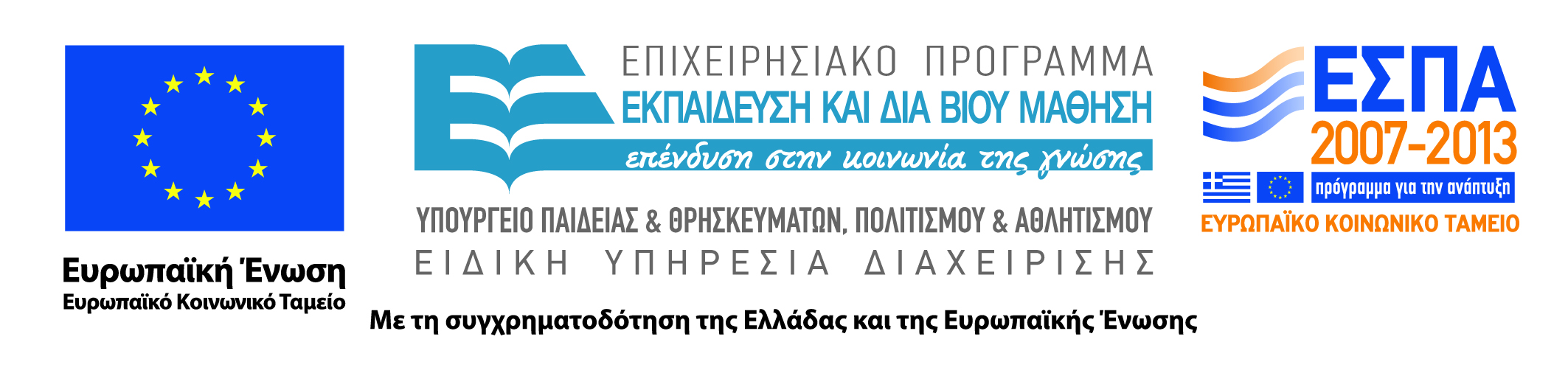 Σύνοψη- Σκοποί Ενότητας
Τα βασικά φυσικά χαρακτηριστικά που καθιστούν ένα πέτρωμα ταμιευτήρα (reservoir rock). 

Πορώδες, διαπερατότητα, φυσικά χαρακτηριστικά των ιζημάτων.

Συνθήκες απόθεσης, μεταβολές διαγένεσης.

Ετερογένεια ταμιευτήρων.
ΦΥΣΙΚΑ ΧΑΡΑΚΤΗΡΙΣΤΙΚΑ
Δυο είναι οι βασικές ιδιότητες που χαρακτηρίζουν ένα πέτρωμα ως ταμιευτήρα:
α) ΠΟΡΩΔΕΣ
β) ΔΙΑΠΕΡΑΤΟΤΗΤΑ
Για να αποτελέσει ταμιευτήρα οικονομικού ενδιαφέροντος προσμερτρούνται και άλλοι παράγοντες, γεωλογικοί και μη.
ΦΥΣΙΚΑ ΧΑΡΑΚΤΗΡΙΣΤΙΚΑ
Σημαντικοί παράγοντες:
Γεωμετρία πόρων
Διαγενέτικες μεταβολές μετά την απόθεση
Ταξιθέτηση
Μέγεθος κόκκων
Διαβάθμιση
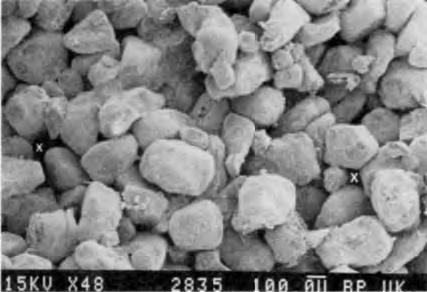 Εικόνα 1 (Gluyas and Swarbrick, 2004)
ΦΥΣΙΚΑ ΧΑΡΑΚΤΗΡΙΣΤΙΚΑ
Το πορώδες καθορίζει τα δυνάμει ή πραγματικά αποθέματα ενός ταμιευτήρα.
Η διαπερατότητα καθορίζει το ρυθμό της κίνησης των πετρελαϊκών ρευστών.
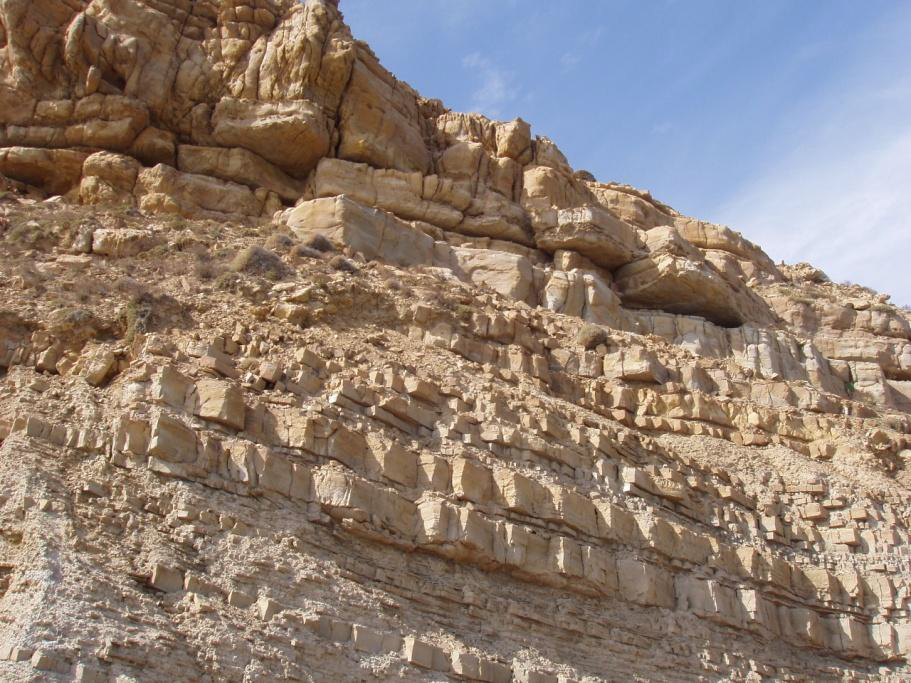 Εικόνα 2
ΦΥΣΙΚΑ ΧΑΡΑΚΤΗΡΙΣΤΙΚΑ
Οι ταμιευτήρες χαρακτηρίζονται από ανομοιογένεια σε μικρή ή μεγάλη κλίμακα

Τα φυσικά χαρακτηριστικά του ταμιευτήρα ελέγοχνται από το τεκτονικό καθεστώς της λεκάνης

Η γεωλογική μελέτη ενός ταμιευτήρα περιλαμβάνει τις μετρήσεις πορώδους και διαπερατότητας αλλά και την εκτίμηση αποθεμάτων και ωριμότητας των υδρογονανθράκων
ΠΟΡΩΔΕΣ
Το πορώδες εκφράζει τον κενό χώρο εντός ενός πετρώματος. Εκφράζεται σε ποσοστό ή λόγο. Μπορεί να φτάσει και 70% σε κάποιες περιπτώσεις ανθρακικών ταμιευτήρων.
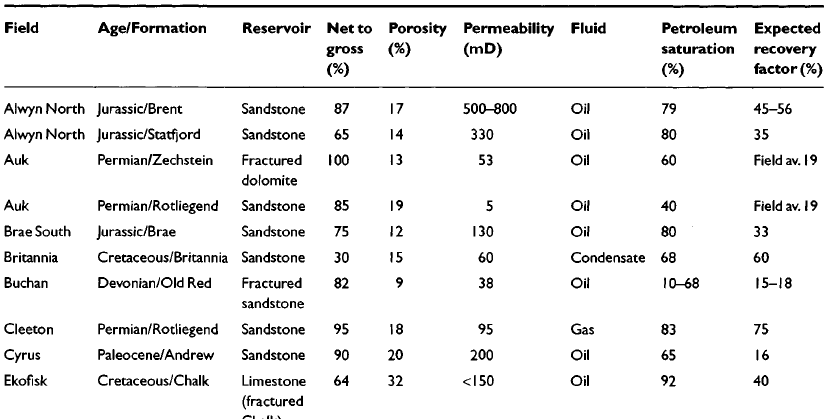 Εικόνα 3 (Gluyas and Swarbrick, 2004)
ΠΟΡΩΔΕΣ
Τύποι πορώδους:
Μεταξύ των κόκκων (intergranular)
Εσωτερικά των κόκκων (intragranular) που είναι συνήθως δευτερογενές
Μικροπορώδες (αργιλικό ή μιρκοκρυσταλλικό υλικό)

Στα ανθρακικά πετρώματα απαντούν πολλοί τύποι πορώδους: vuggy (πόροι μεγαλύτεροι των κόκκων), chalky, σπηλαιώδες κ.α.

Το ενεργό πορώδες που αφορά τις μελέτες των αποταμιευτήρων αφορά τον όγκο των συνδεδεμένων πόρων προς τον συνολικό όγκο.
ΠΟΡΩΔΕΣ
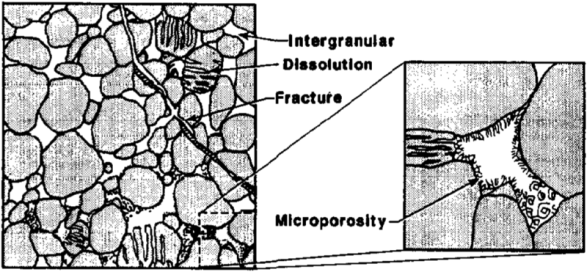 intragranular
Εικόνα 4 (Pitman, 1979)
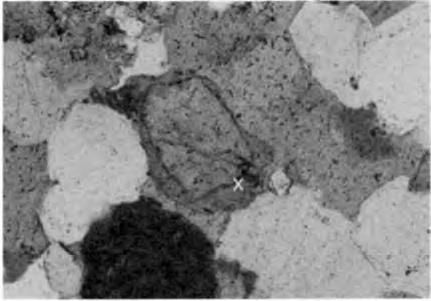 Εικόνα 5 (Gluyas and Swarbrick, 2004)
ΔΙΑΠΕΡΑΤΟΤΗΤΑ
Η διαπερατότητα εκφράζει το πόσο εύκολα μπορεί ένα ρευστό να κινηθεί μέσα σε ένα υλικό.

Η διαπερατότητα ή υδραυλική αγωγιμότητα υπολογίζεται από την εξίσωση του Darcy. 

Q=kA(dP/dl)
Όπου Q είναι ο όγκος του μεταδιδόμενου ρευστού ανά μονάδα χρόνου, Α η εγκάρσια παροχή, (dP/dl) η υδραυλική βαθμίδα και K ο δείκτης διαπερατότητας του πετρώματος.
ΔΙΑΠΕΡΑΤΟΤΗΤΑ
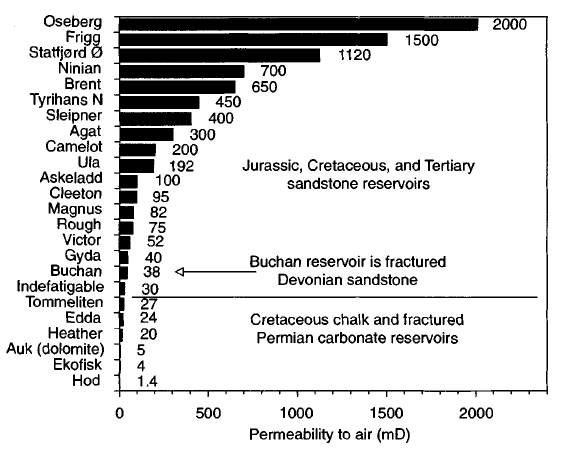 Εικόνα 6 (Gluyas and Swarbrick, 2004)
ΙΣΤΟΣ
Το πορώδες και η διαπερατότητα εξαρτώνται από τον ιστό του ιζήματος. 

Ο ιστός εξαρτάται από τις συνθήκες απόθεσης και τροποποιείται από τις διεργασίες της διαγένεσης.

Η διαγένεση επηρεάζει σε μεγάλο βαθμό τους ανθρακικούς ταμιευτήρες, ενώ δευτερευόντως  τους ψαμμίτες. 

Η ιζηματολογική έρευνα περιλαμβάνει την μελέτη για το σχήμα και το μέγεθος των κόκκων, την ταξιθέτηση, τον προσανατολισμό κ.α.
ΙΣΤΟΣ
Έχει δειχθεί ότι το πορώδες μειώνεται όσο πιο σφαιρικοί είναι οι κόκκοι ενός ιζήματος.
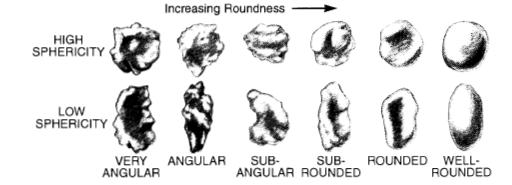 Εικόνα 7 (Selley, 1998)
ΙΣΤΟΣ
Το πορώδες αυξάνεται με την αύξηση του μεγέθους των κόκκων της άμμου, ενώ η διαπερατότητα μειώνεται με την μείωση του μεγέθους των κόκκων.

Τόσο το πορώδες όσο και η διαπερατότητα αυξάνονται με καλύτερη ταξιθέτηση των κόκκων.

Η συνεκτικότητα είναι σημαντικός ρυθμιστής- υψηλή συνεκτικότητα των κόκκων μειώνει το πορώδες και την διαπερατότητα (εικ.8). Η συνεκτικότητα εξαρτάται από τις συνθήκες απόθεσης.
ΙΣΤΟΣ
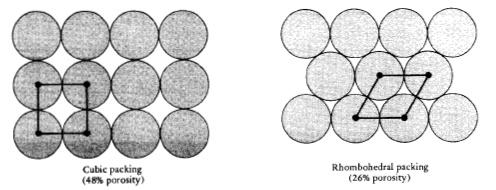 Εικόνα 8 (Selley, 1998)
ΙΣΤΟΣ
Η οριζόντια διαπερατότητα είναι συνήθως μεγαλύτερη της κάθετης, λόγω της στρώσης.  

Η διαπερατότητα εξαρτάται πολύ περισσότερο από τις μεταβολές στο μέγεθος των κόκκων παρά από τον προσανατολισμό τους. 

Το πορώδες εξαρτάται τόσο από την γεωθερμική βαθμίδα όσο και από την πίεση.
ΙΣΤΟΣ
Οι διαγενετικές μεταβολές του ιστού, μπορεί να είναι η διάλυση, οι ρωγματώσεις, η επανακρυστάλλωση, η τσιμεντοποίηση κ.α.. Περιλαμβάνουν και την πλήρωση των αρχικών κενών με αυθιγενή αργιλικά ορυκτά που παίζουν σπουδαίο ρόλο. 

Καολινίτης, ιλλίτης και μοντμοριλλονίτης  είναι τα κύρια αργιλικά ορυκτά. Η παρουσία τους μπορεί να επηρεάσει σημαντικά το πορώδες και την διαπερατότητα.  

π.χ. Τα φύλλα του καολινίτη μειώνουν σημαντικά το πορώδες.
Η τσιμεντοποίηση με ιλλίτη περιορίζει πολύ την διαπερατότητα κ.α.
ΤΥΠΟΙ ΤΑΜΙΕΥΤΗΡΩΝ
Οι ταμιευτήρες μπορούν να είναι ανθρακικοί ή αμμούχοι. 

Οι ανθρακικοί ταμιευτήρες χαρακτηρίζονται από μεγάλη ανομοιογένεια σε ότι αφορά στο πορώδες και στην διαπερατότητα. 

Η δολομιτοποίηση είναι μια σημαντική μετα-αποθετική διαδικασία που επηρεάζει τον τύπο του πορώδους.
ΤΥΠΟΙ ΤΑΜΙΕΥΤΗΡΩΝ -ΕΤΕΡΟΓΕΝΕΙΑ
Οι ταμιευτήρες μπορεί να είναι ανθρακικοί ή αμμούχοι. 

Οι ανθρακικοί ταμιευτήρες χαρακτηρίζονται από μεγάλη ανομοιογένεια σε ότι αφορά στο πορώδες και στην διαπερατότητα. 

Η δολομιτοποίηση είναι μια σημαντική μετα-αποθετική διαδικασία που επηρεάζει τον τύπο του πορώδους.
ΤΥΠΟΙ ΤΑΜΙΕΥΤΗΡΩΝ -ΕΤΕΡΟΓΕΝΕΙΑ
Η ετερογένεια εντός ενός ταμιευτήρα εξαρτάται από την αρχιτεκτονική του και την κατανομή των χαρακτηριστικών του στο χώρο και το χρόνο. 

Είναι πολύ σημαντική η γεωλογική μελέτη και ταξινόμηση της ετερογένειας, με άμεση εφαρμογή στην οικονομική αξιοποίηση ενός ταμιευτήρα. 

Η ετερογένεια μελετάται κυρίως με βάση την κλίμακα- μεταβολές σε κλίμακα χιλιομέτρων (1ης τάξης), μέτρων (2ης τάξης), χιλιοστών (3ης τάξης), μικρών (4ης τάξης). (Weber 1986)
ΤΥΠΟΙ ΤΑΜΙΕΥΤΗΡΩΝ -ΕΤΕΡΟΓΕΝΕΙΑ
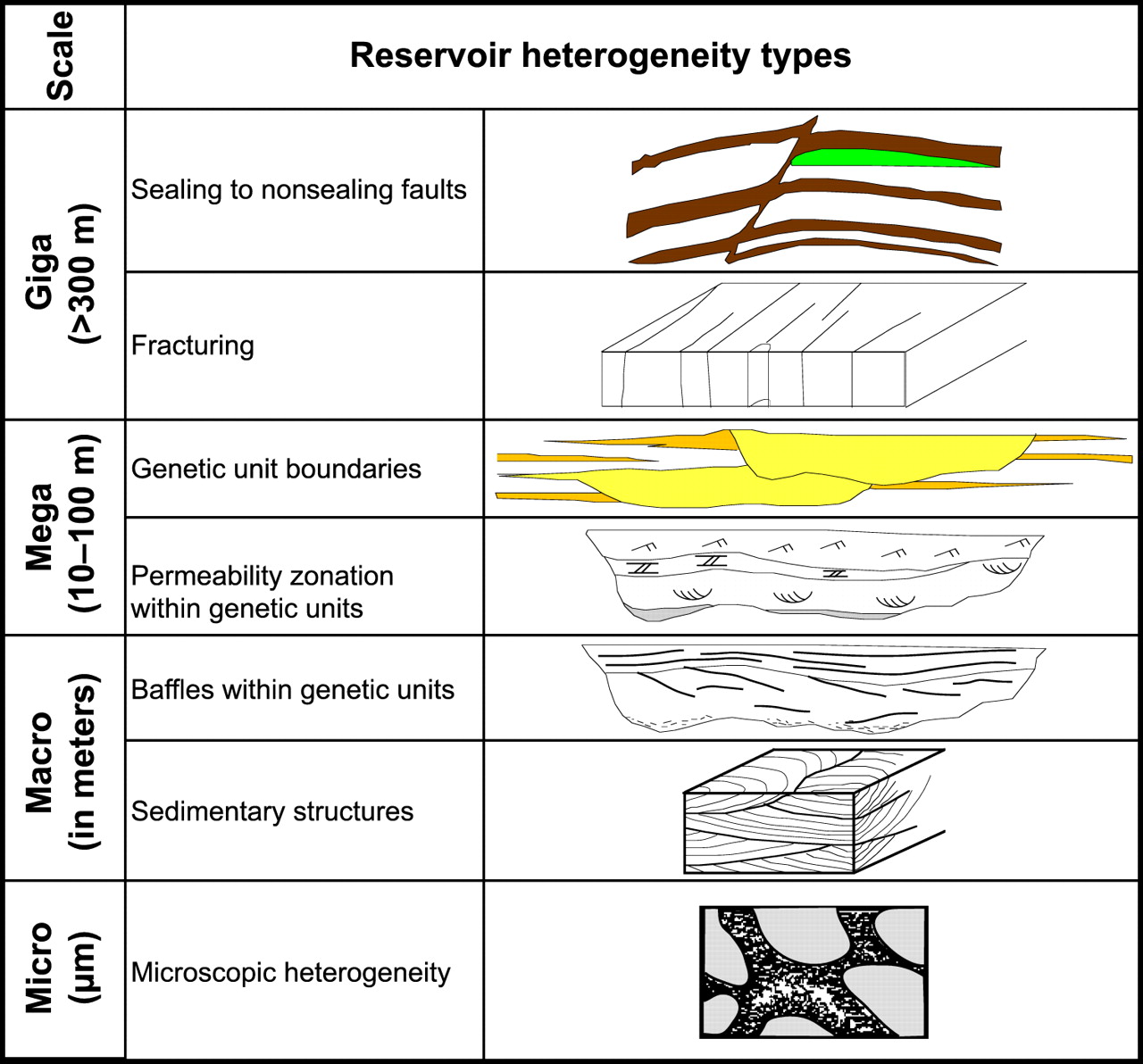 Εικόνα 9 (πηγή: http://aapgbull.geoscienceworld.org/content/94/8/1267/F1.large.jpg)
Σημείωμα Αναφοράς
Copyright, Πανεπιστήμιο Πατρών, Αβραάμ Ζεληλίδης. «Γεωλογία Πετρελαίων». Έκδοση: 1.0. Πάτρα 2015. Διαθέσιμο από τη δικτυακή διεύθυνση: https://eclass.upatras.gr/courses/GEO353
Σημείωμα Χρήσης Έργων Τρίτων
Το υλικό της παρουσίασης προέρχεται από:

Τις σημειώσεις από τις παρουσιάσεις του Καθηγητή  του Τμήματος Γεωλογίας Αβράαμ Ζεληλίδη 
Το φωτογραφικό αρχείο του εργαστηρίου Ιζηματολογίας Πανεπιστημίου Πατρών (εικ.2)
Gluyas J. & Swarbrick R. (2004): Petroleum Geoscience. Blackwell Publishing, 359 p
Selley R. C. 1998. Elements of Petroleum Geology, 2nd ed
Τέλος Ενότητας
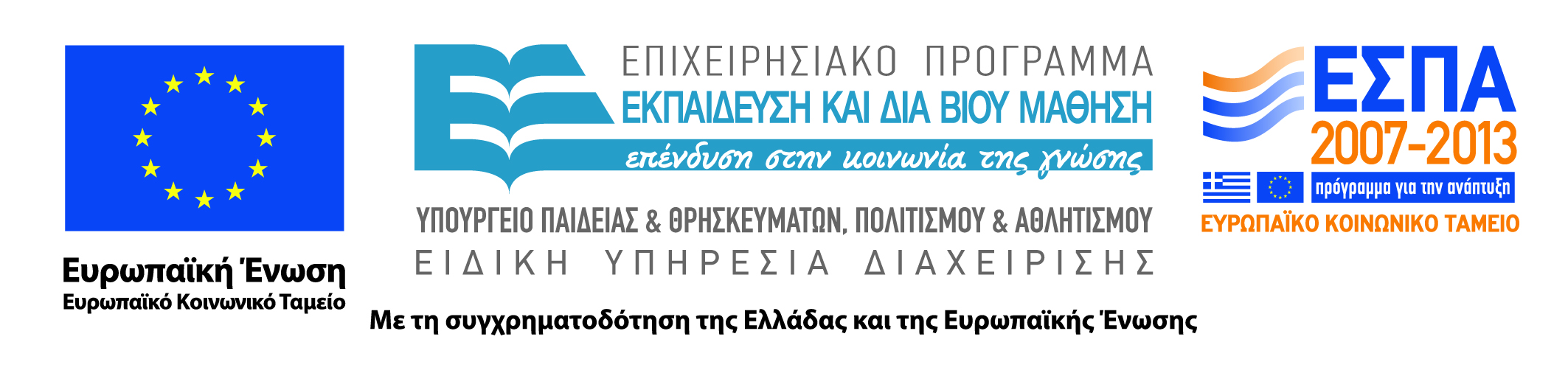 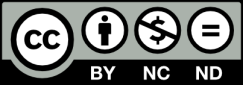